Execution Trace of Fortune’s Algorithm
Subtitle
Input Points: Corresponding circumcircles are drawn
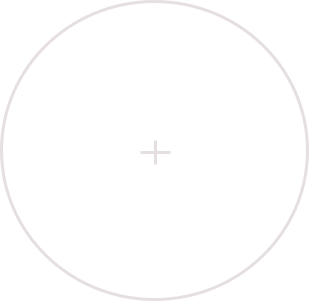 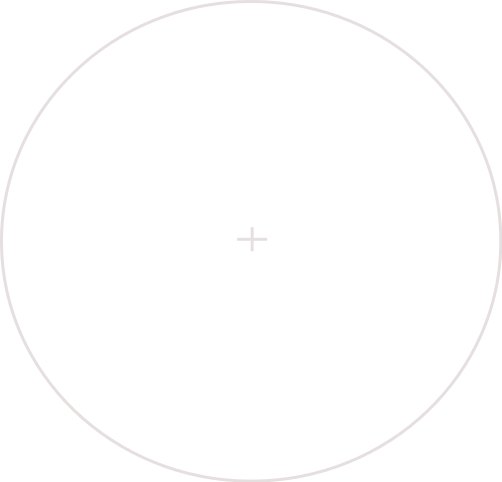 Perpendicular Bisectors to be considered
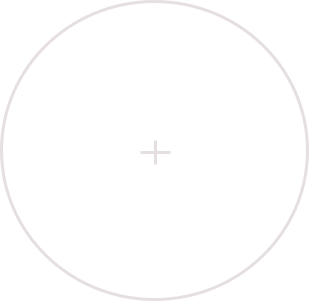 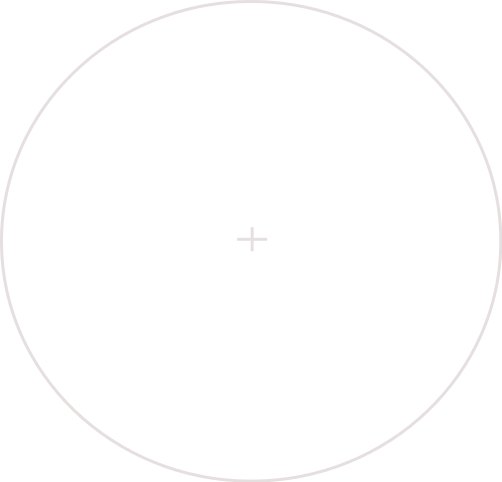 Underlying Voronoi Diagram
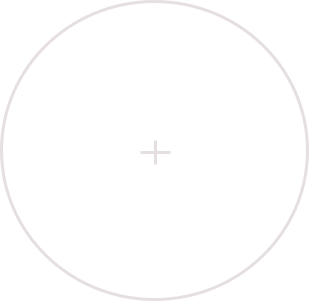 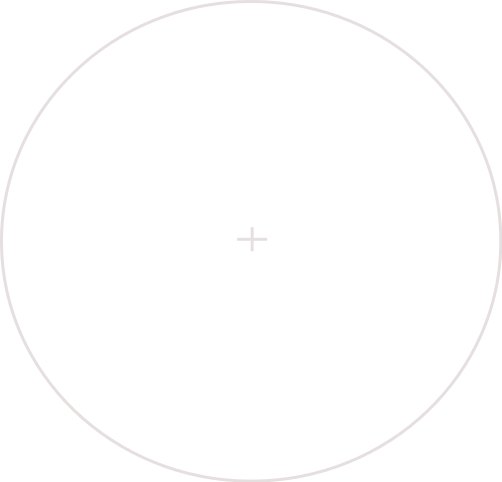 Underlying Voronoi Diagram
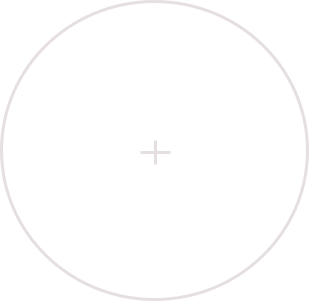 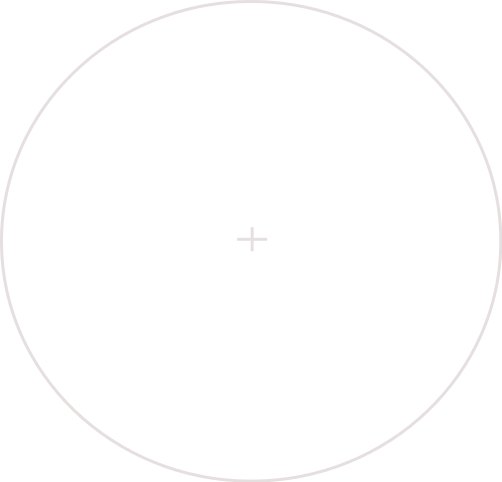 Underlying Voronoi Diagram
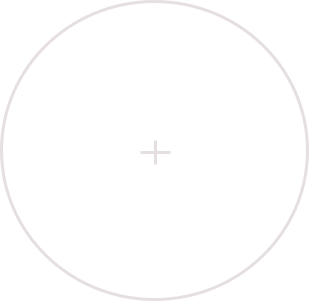 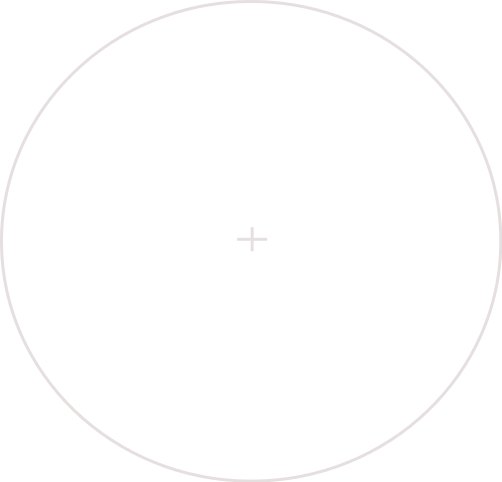 Trace of Fortunes Algorithm
Site Event
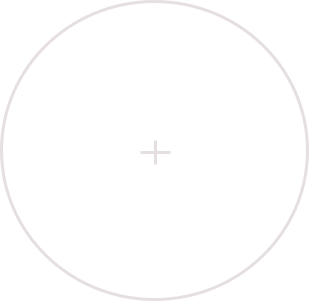 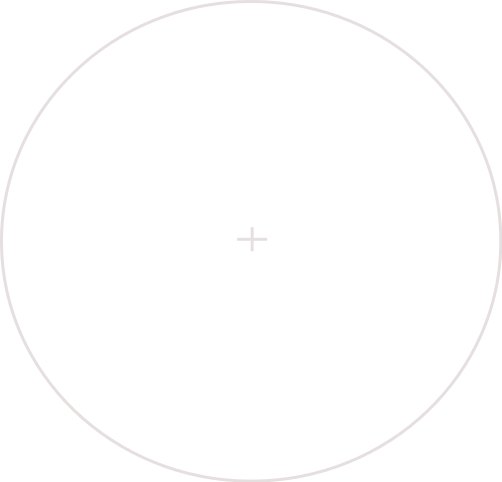 Site Event
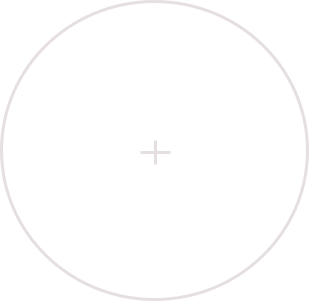 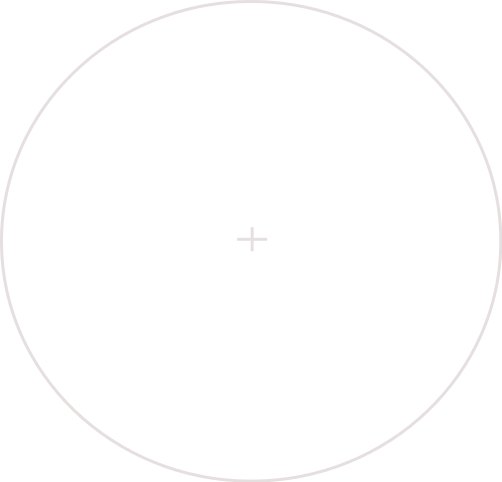 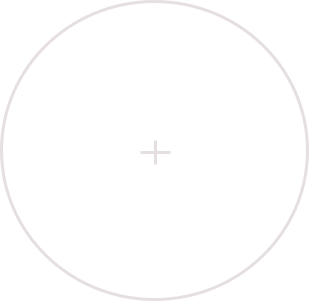 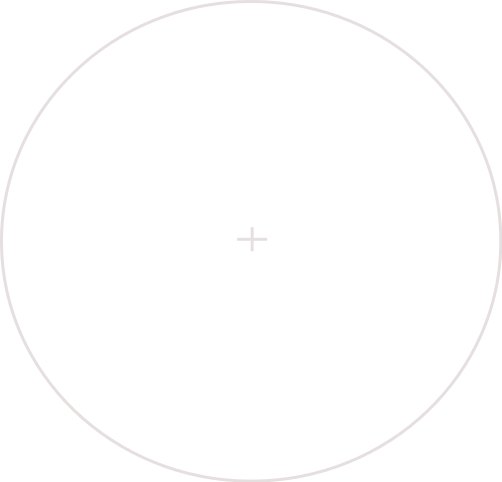 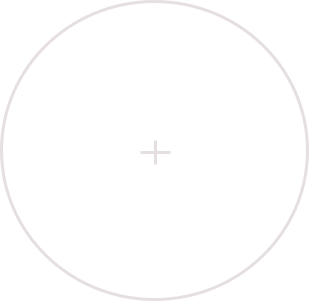 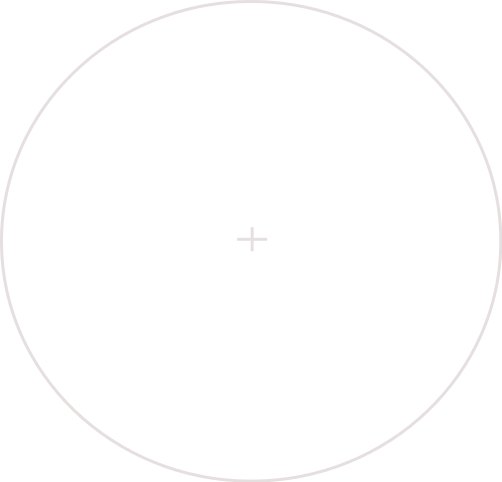 Site Event
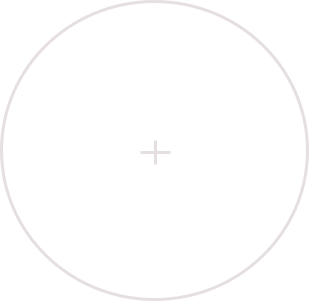 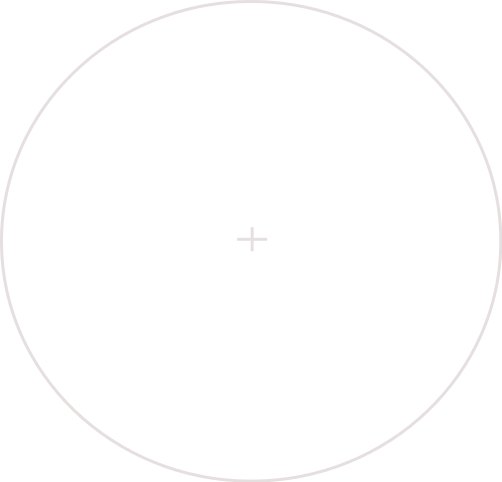 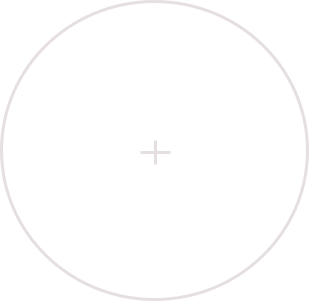 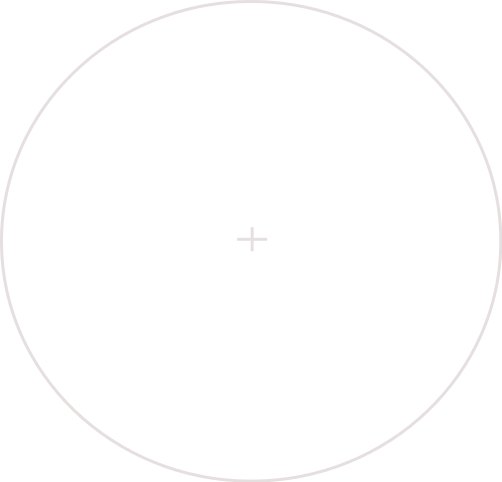 Upcoming Circle  Event
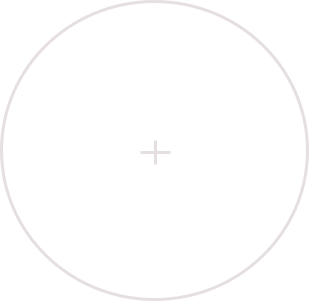 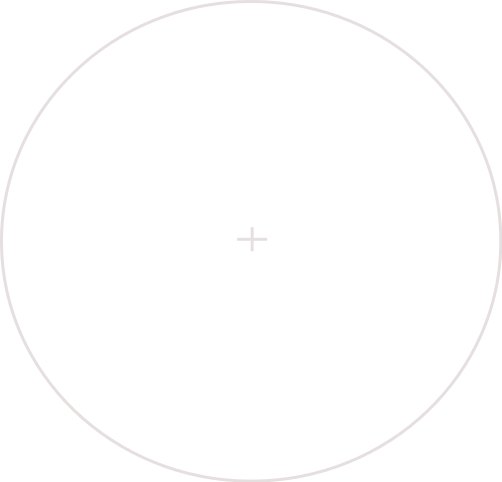 Portion of Beach Line which will Disappear
Upcoming Circle  Event
Another Example for Fortune’s Algorithm
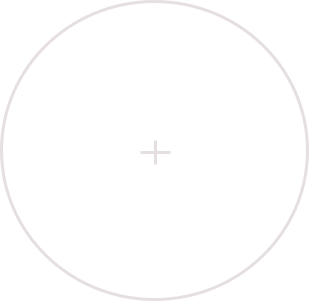 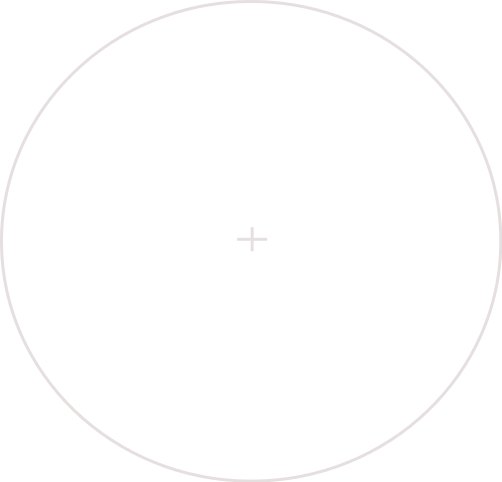 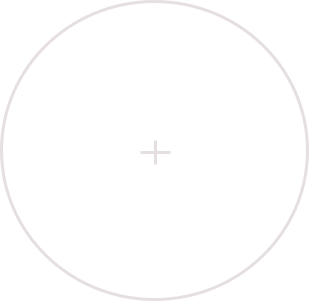 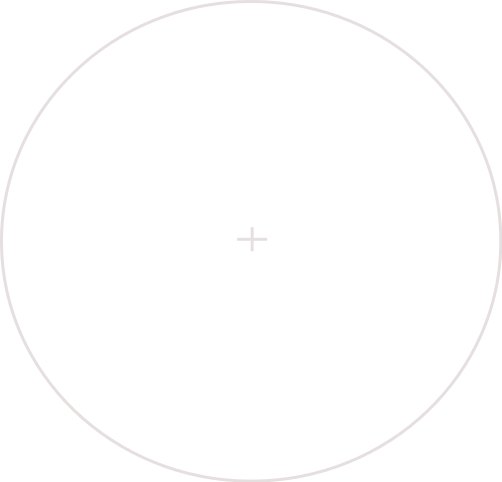 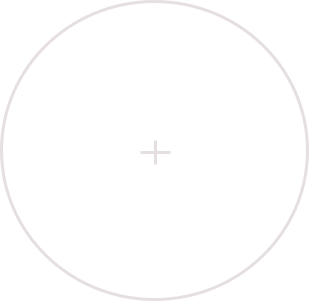 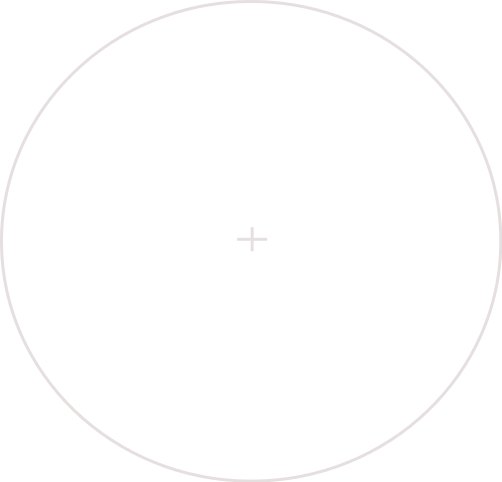 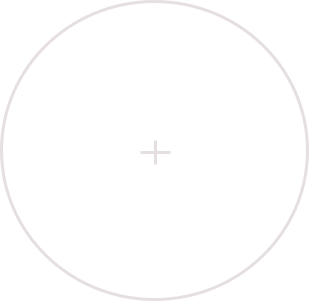 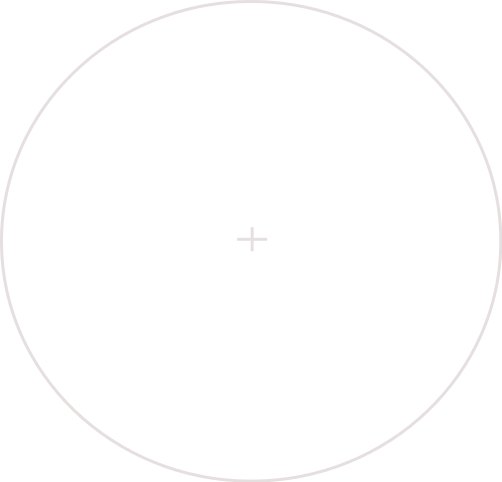 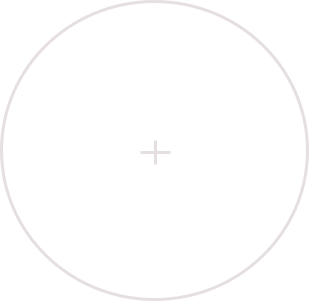 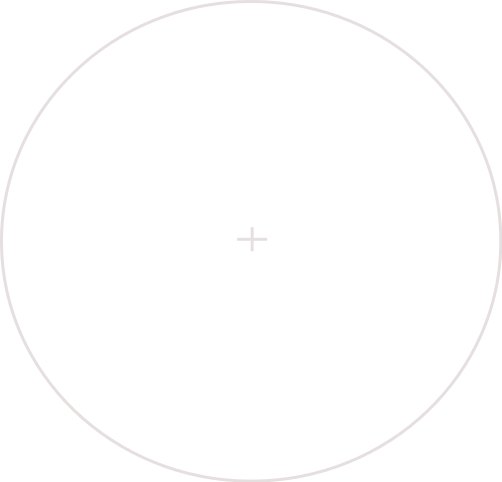 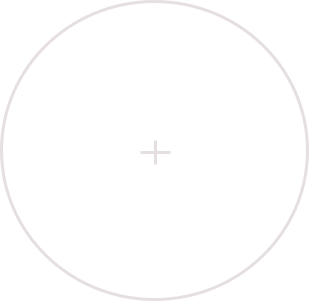 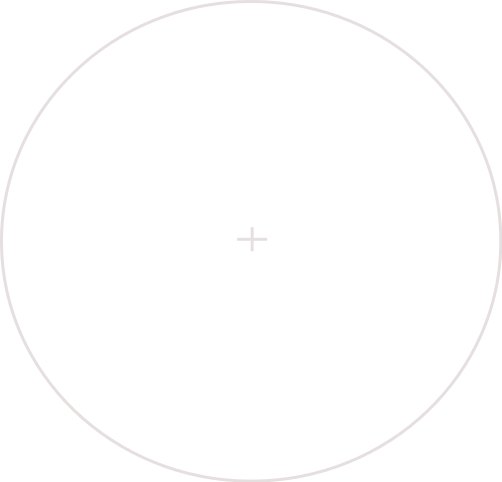 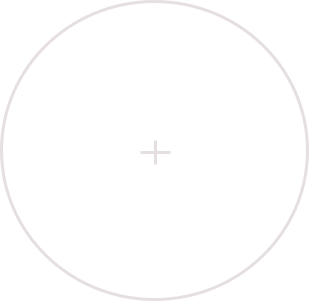 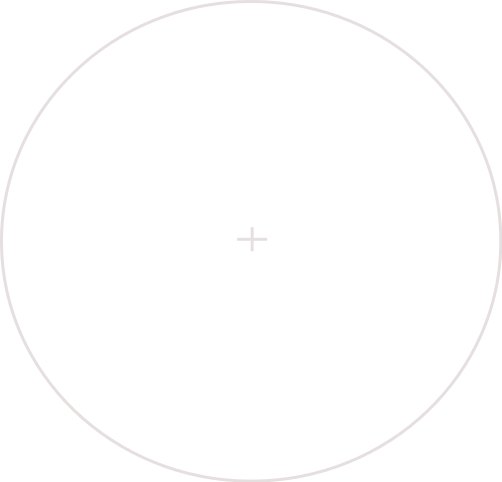 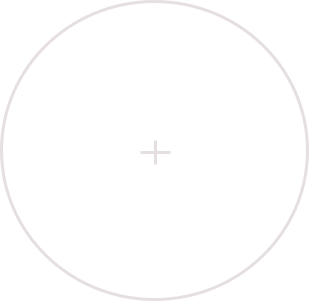 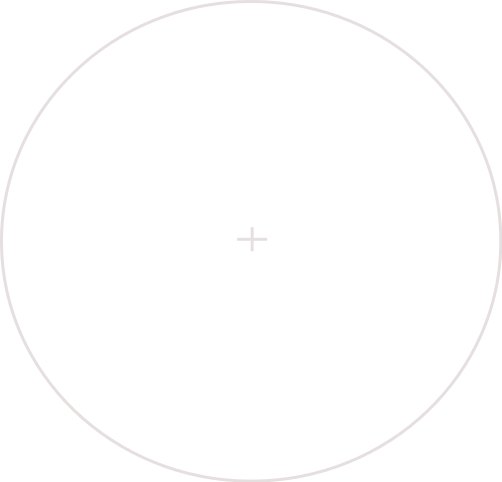 Portion of Beach Line which will Disappear
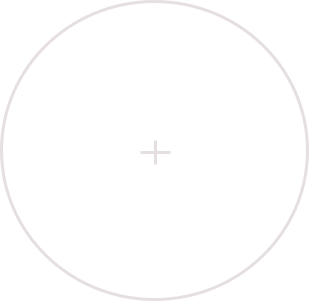 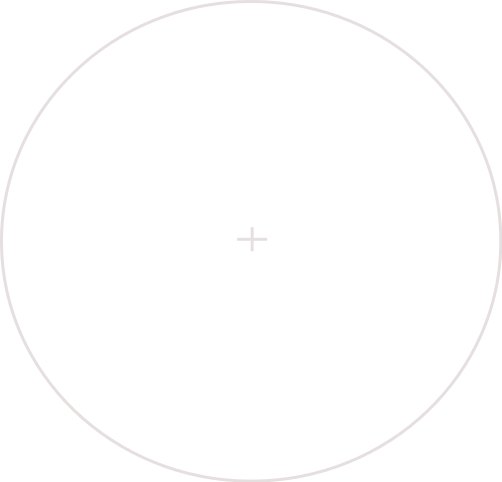 Circle  Event